«Система эффективной организации дополнительного образования в ДОУ»	                                                                        Торопова л.п.,        директор                                                         муниципального автономного                                                                                                                         дошкольного образовательного                                                       учреждения  “Детский    сад  №40  -                                         ЦРР”    Г. Тобольска
Дополнительное образование
.
Средство всестороннего
 развития ребенка
Возможность реализация педагогических идей на практике
Удовлетворение запроса  социальных заказчиков – родителей
Дополнительный бюджет
Нормативно-правовые акты:
Гражданский кодекс РФ от 30.11.94 № 51 – ФЗ (часть первая), от 26.01.96 № 14 – ФЗ (часть вторая);
Налоговый кодекс РФ от 05.08.00.№ 117 – ФЗ (часть вторая) (далее – НК РФ);
Закон РФ  “Об образовании в Российской  Федерации”;
Закон РФ от 07.02.92 № 2300-1 “О защите прав потребителей”;
Федеральный закон от 13.03.06 № 38-ФЗ “О рекламе”;
Федеральный закон от 11.08.95 № 135-ФЗ “О благотворительной деятельности и благотворительных организациях”;
Постановление от 15.08.2013г. №706 «Об утверждении правил оказания платных образовательных услуг»
Закон РФ  №174 ст7 п.8
Лицензия на основную образовательную деятельность
Устав Учреждения 
Положение об оказании платных услуг.
Изучение запросов родителей
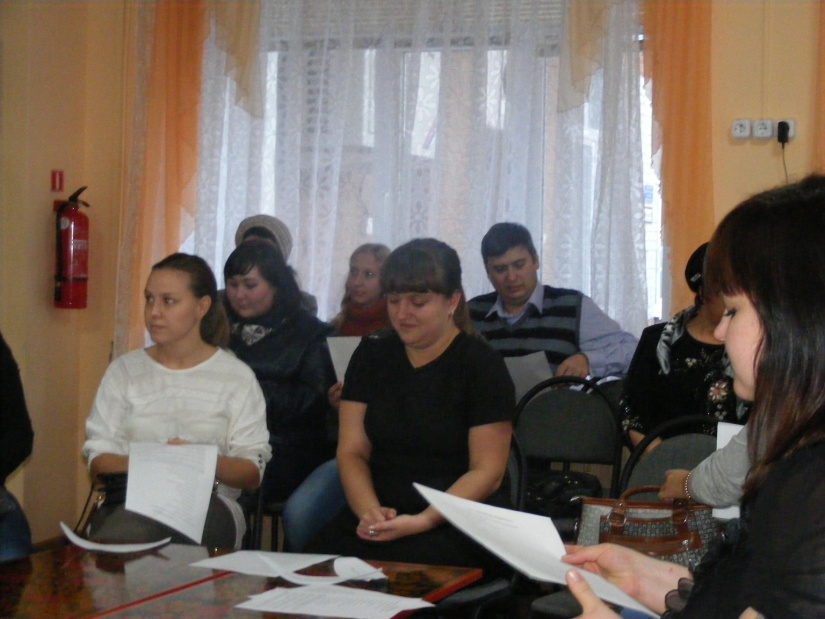 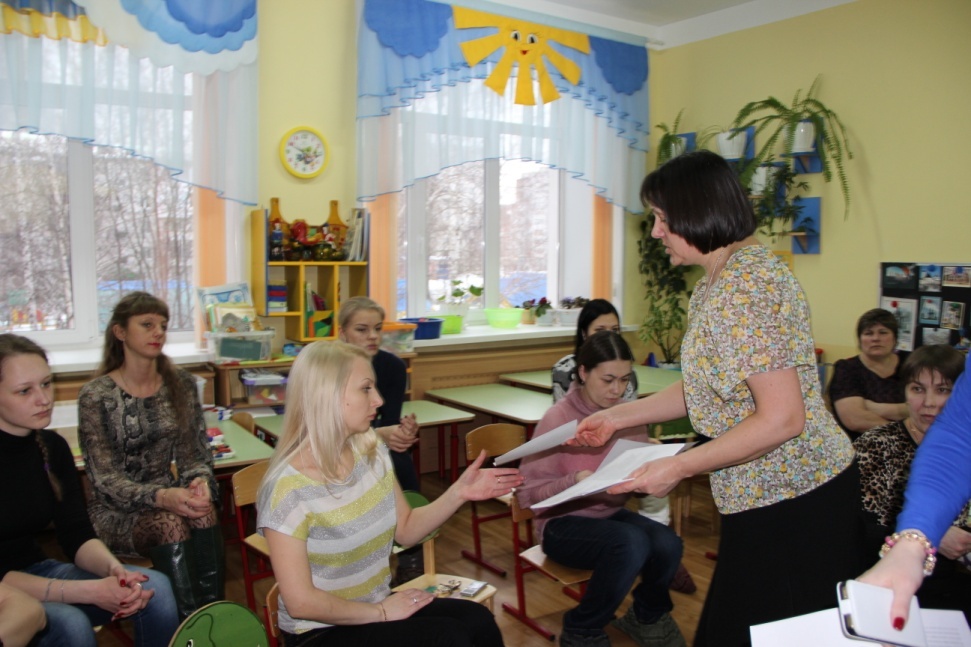 ОХВАТ ВОСПИТАННИКОВ ПЛАТНЫМИ ОБРАЗОВАТЕЛЬНЫМИ УСЛУГАМИ
Перечень платных образовательных услуг
популярность  услуг
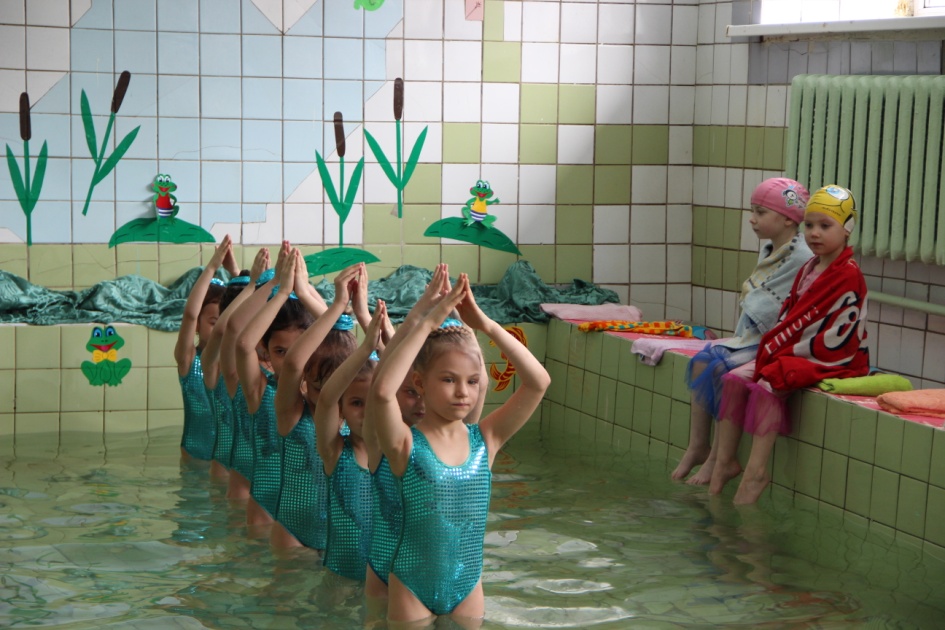 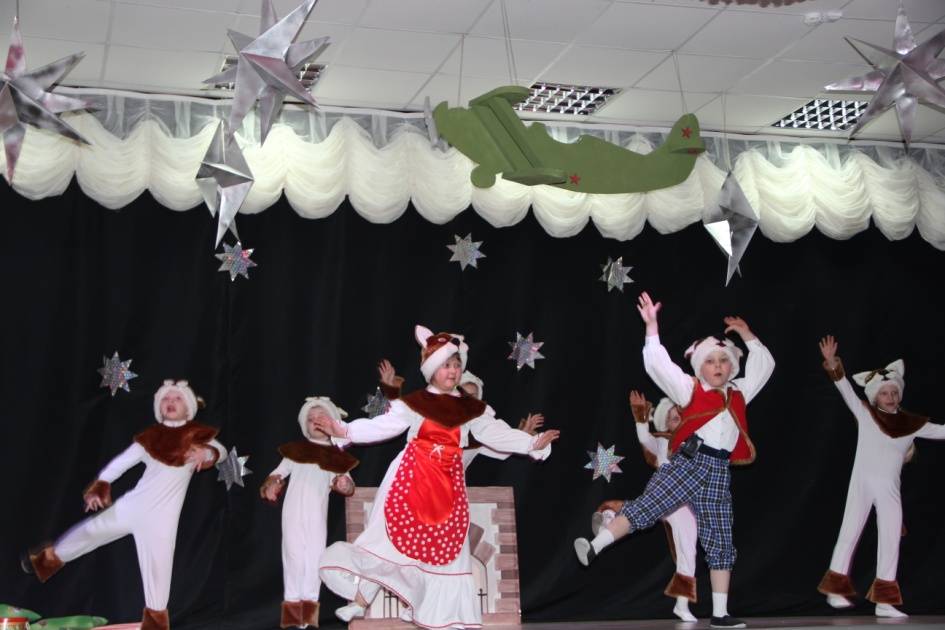 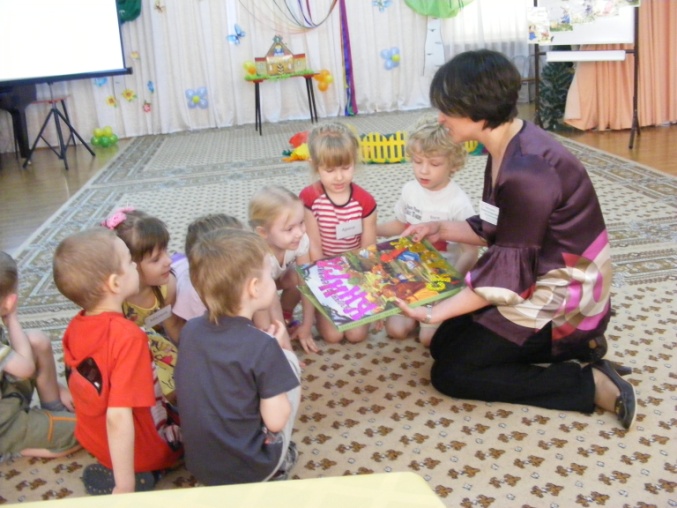 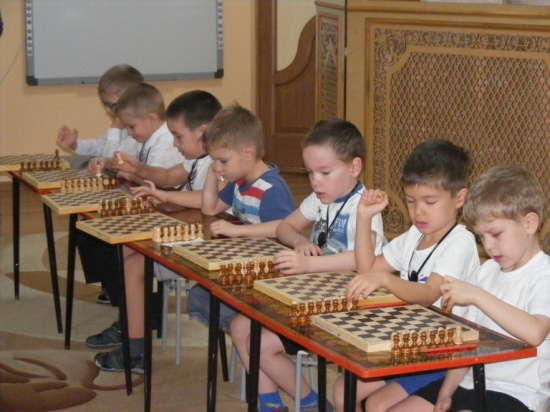 Кадровый анализ
Уровень образования педагогов



Квалификационный уровень
Система методической работы
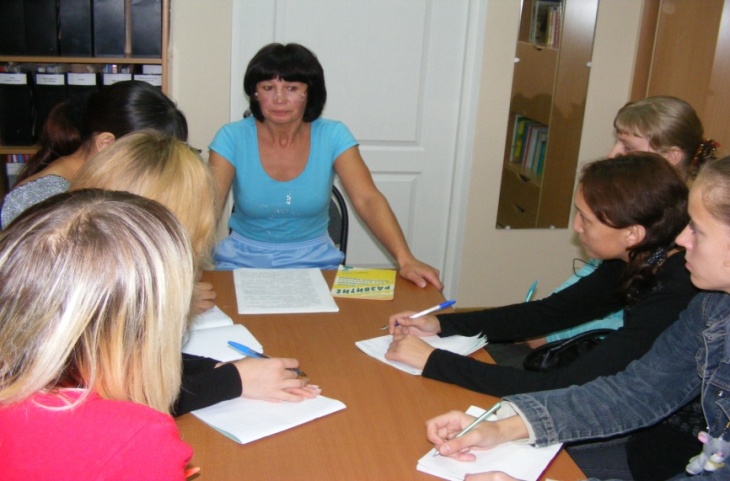 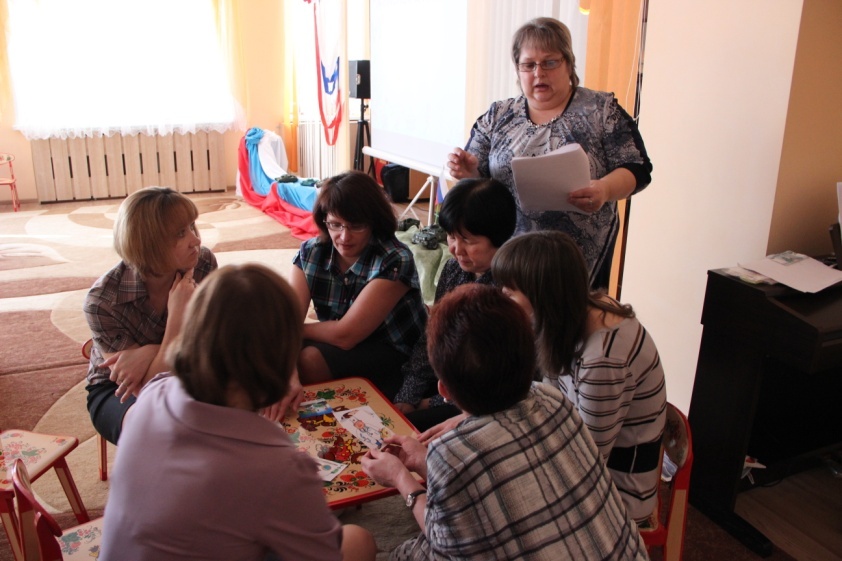 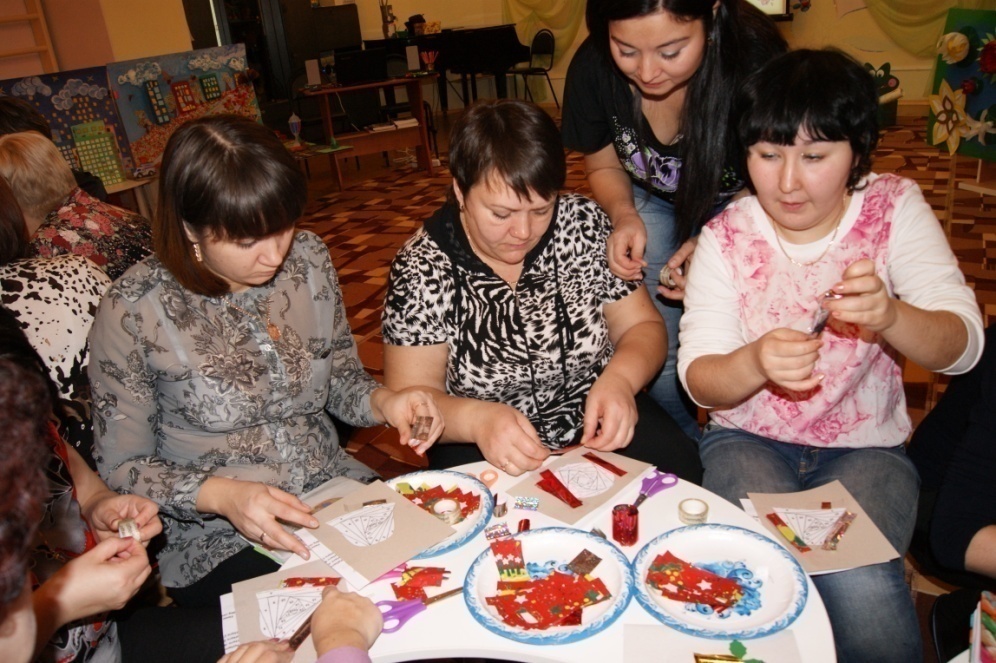 Английски язык
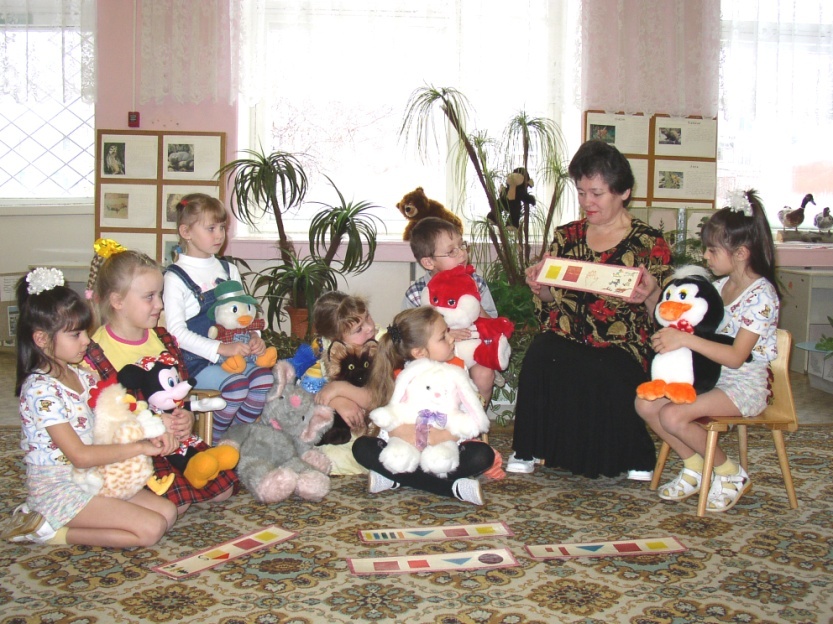 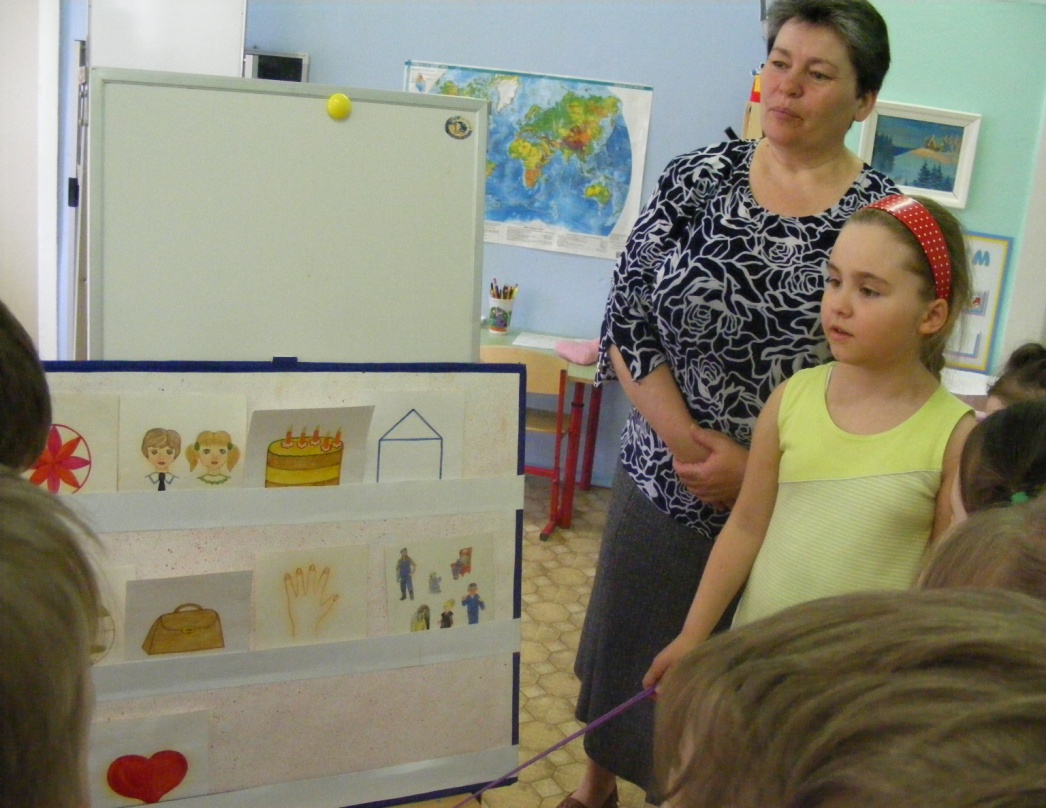 Условия для платных образовательных услуг
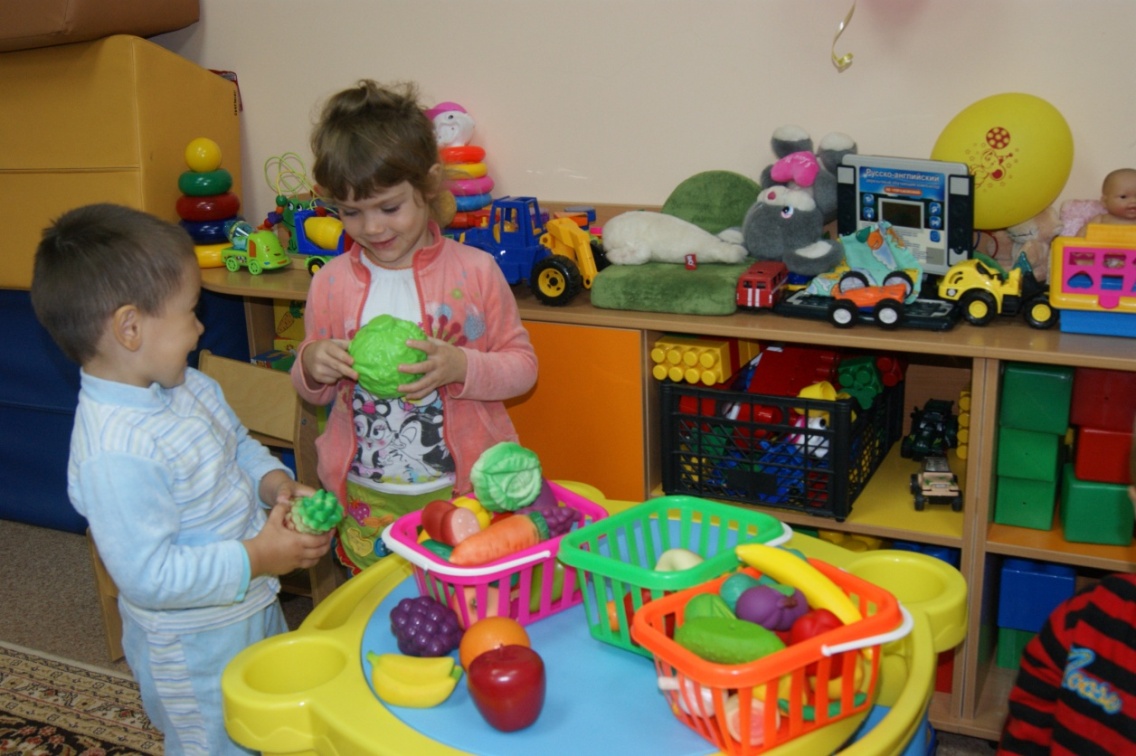 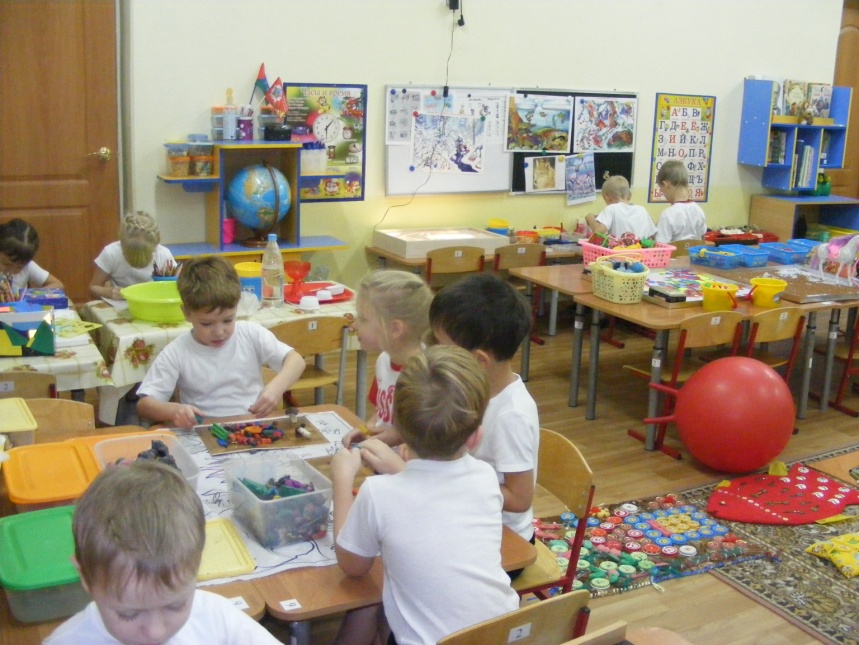 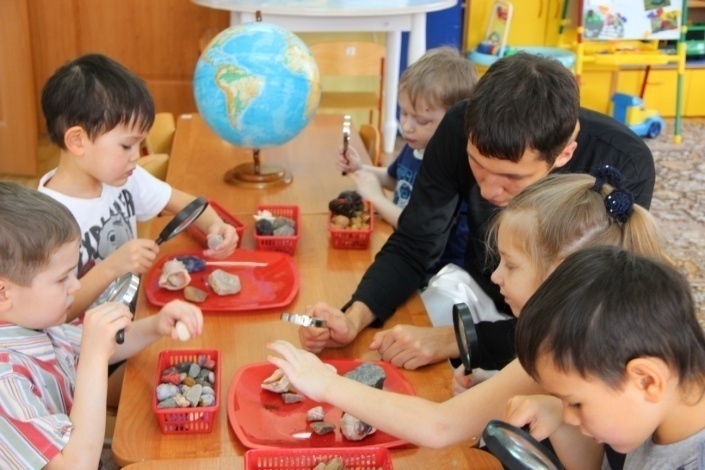 Условия для платных образовательных услу
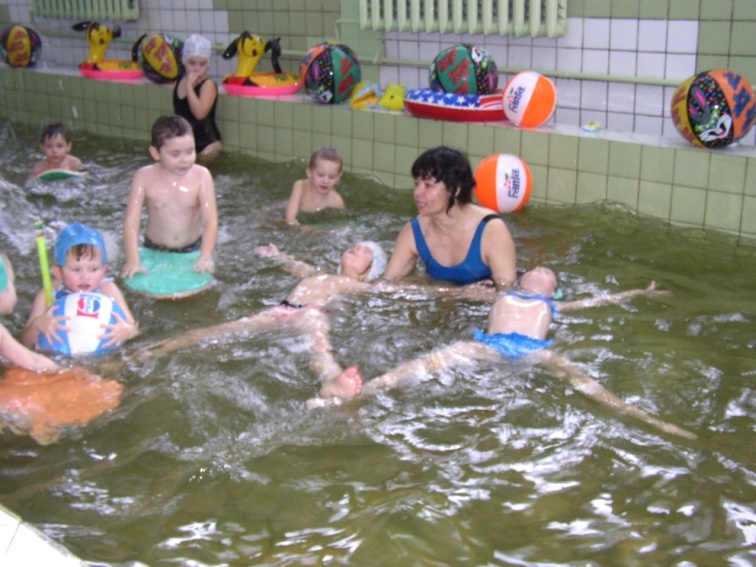 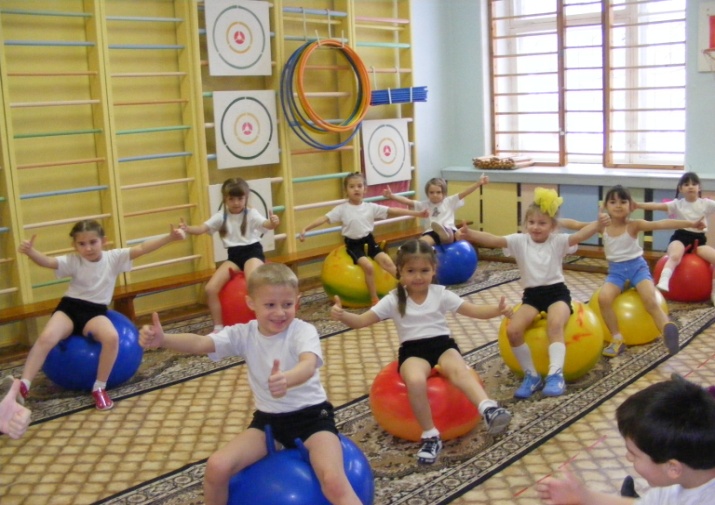 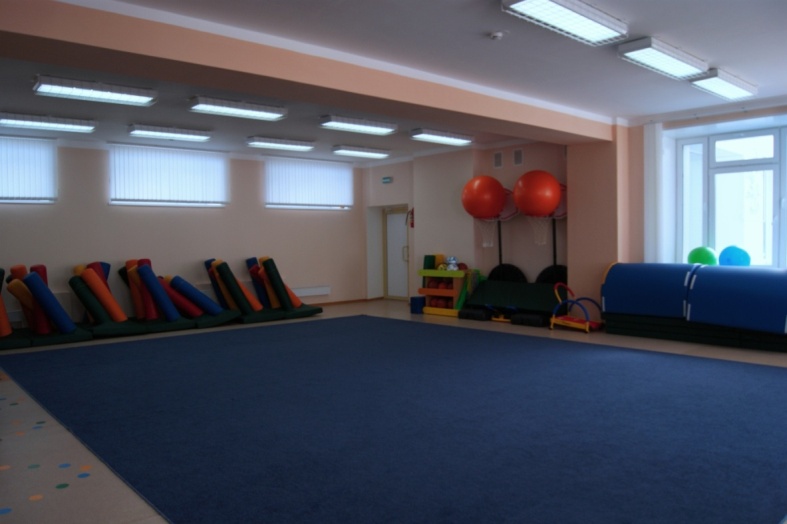 Реклама предоставляемых платных услуг
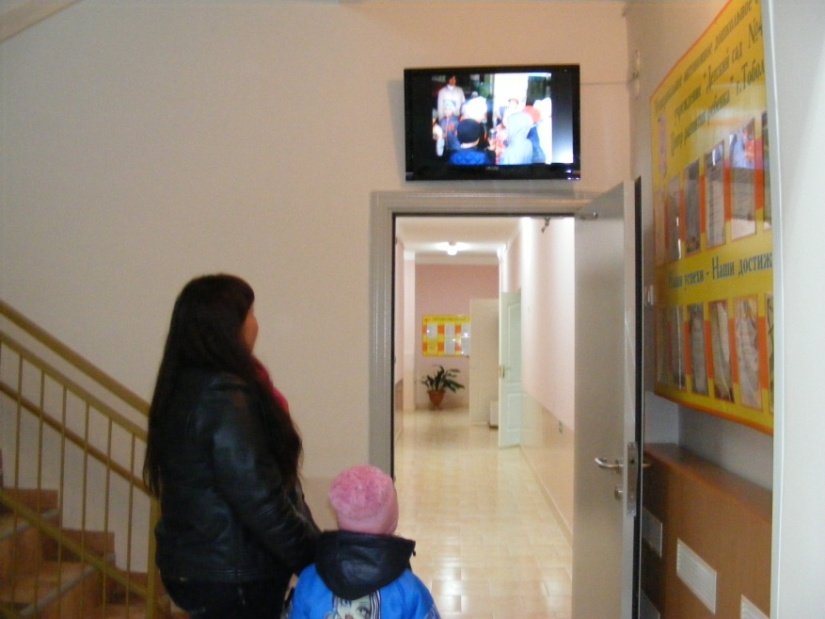 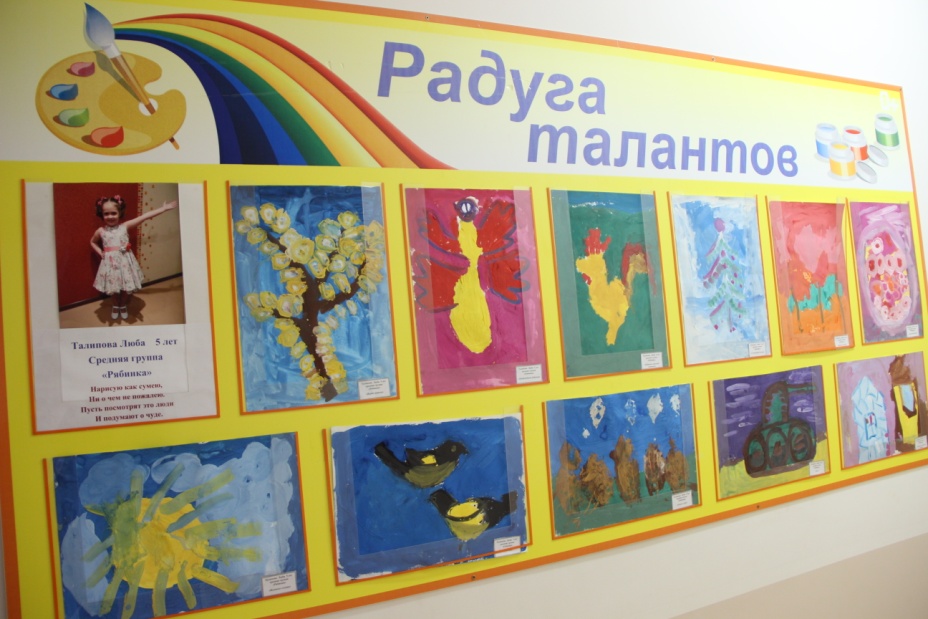 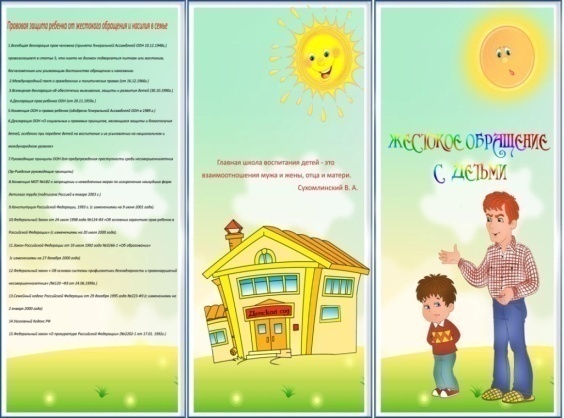 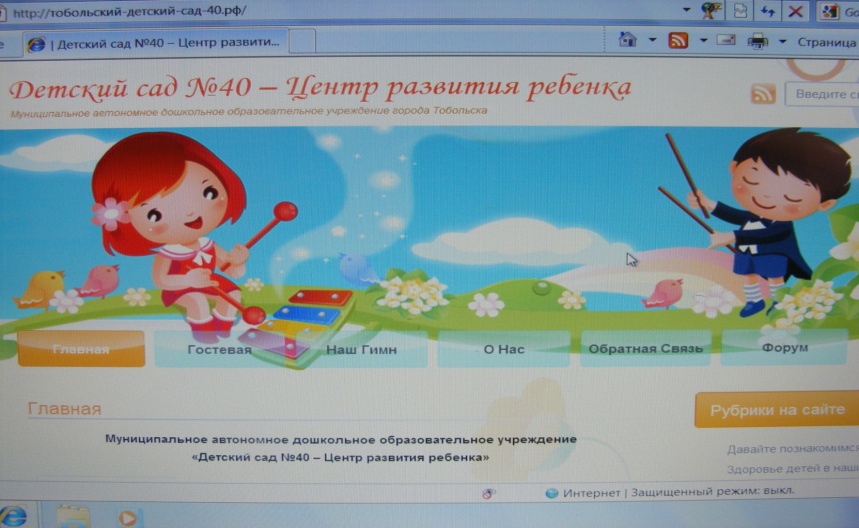 Участие   детей
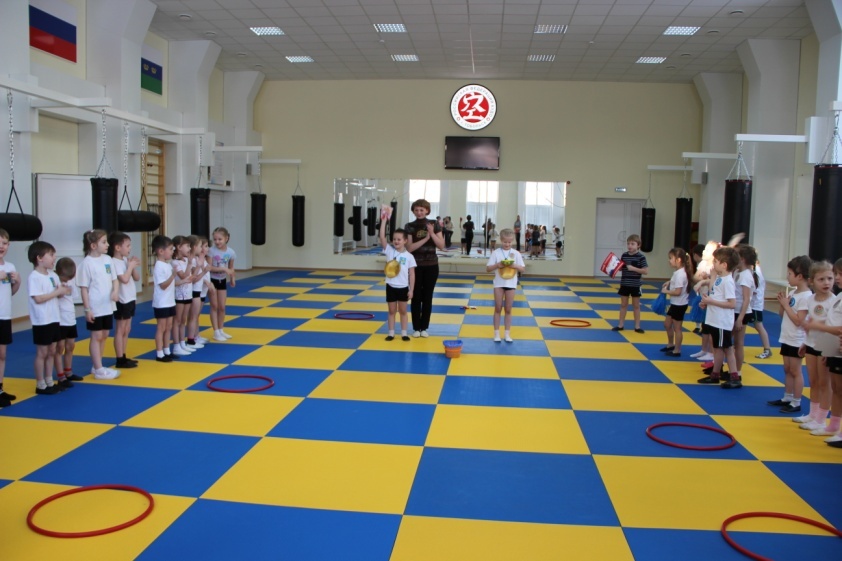 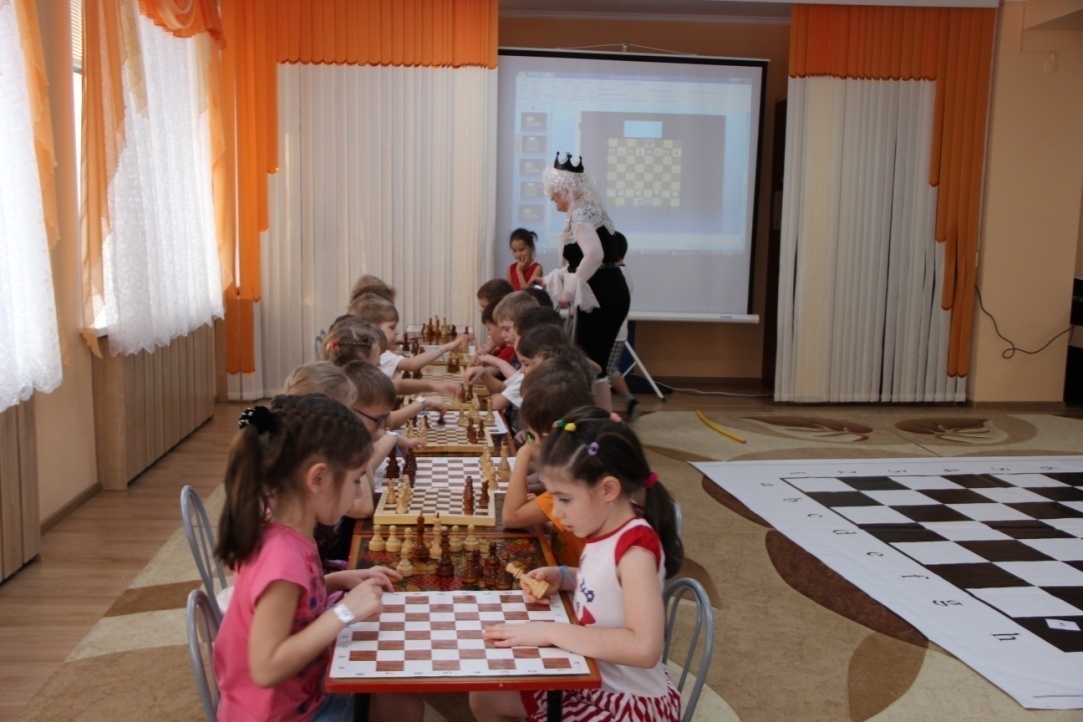 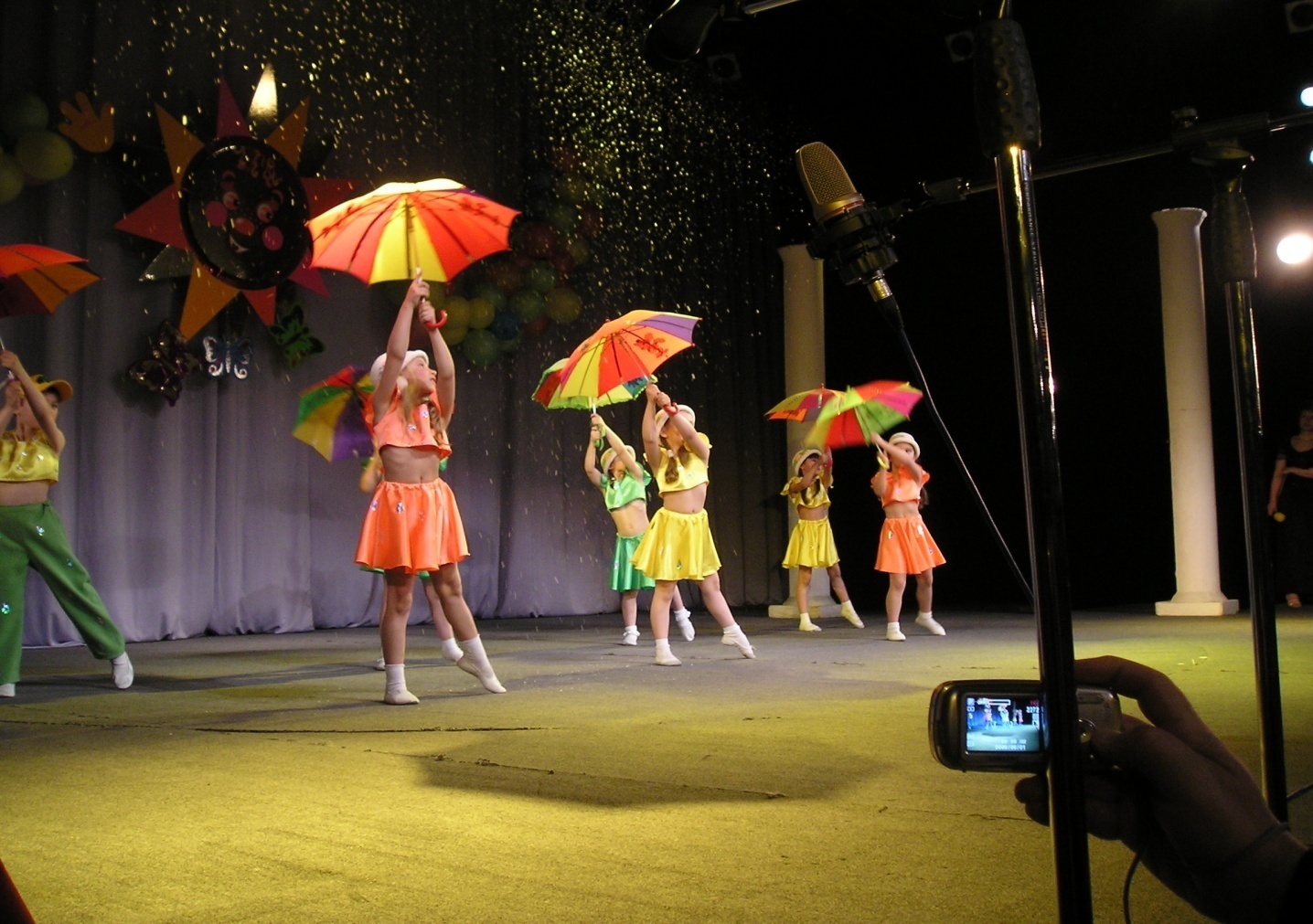 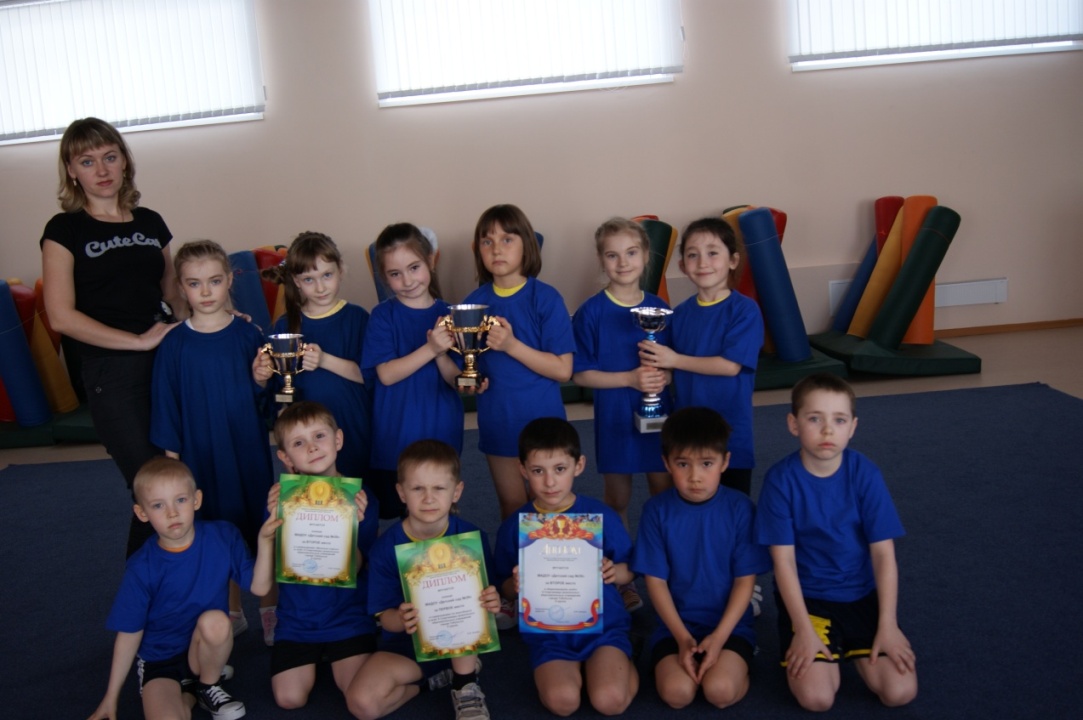 Использование внебюджетных средств в развитии Учреждения.
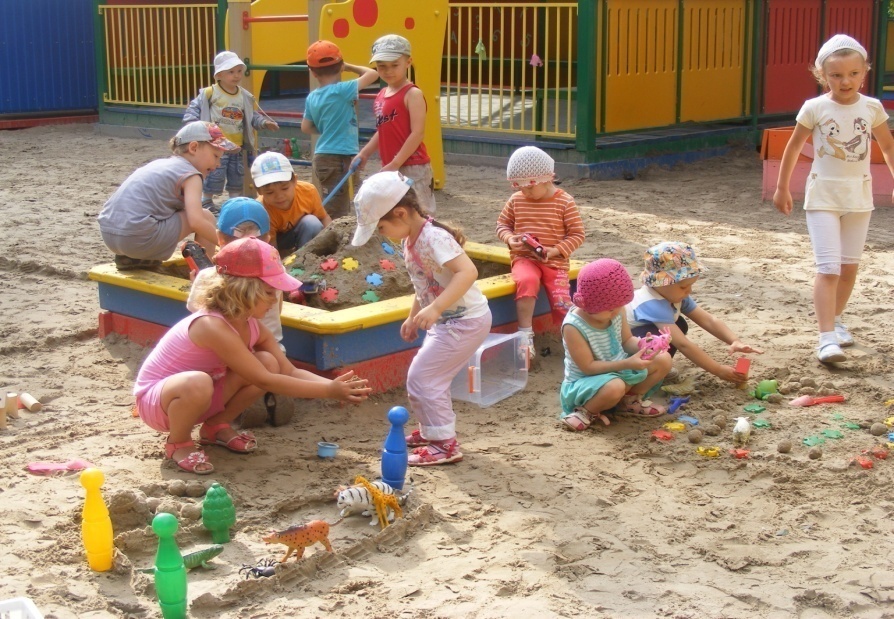 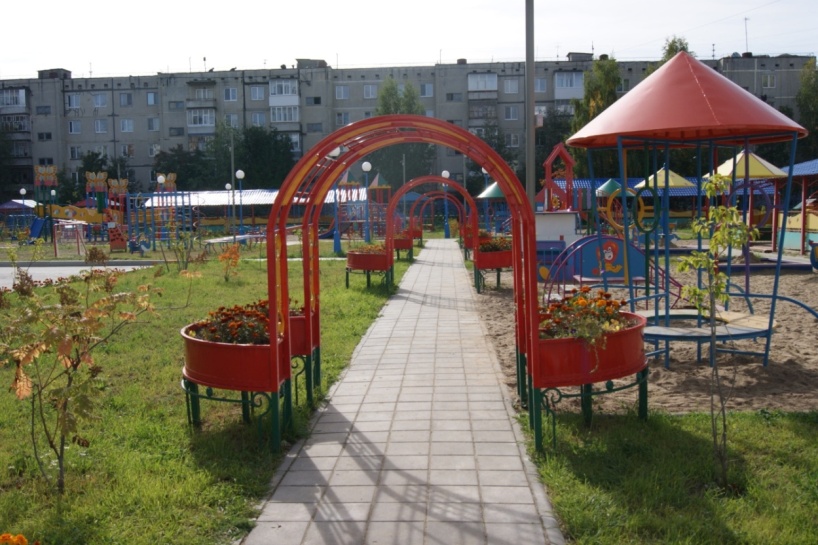 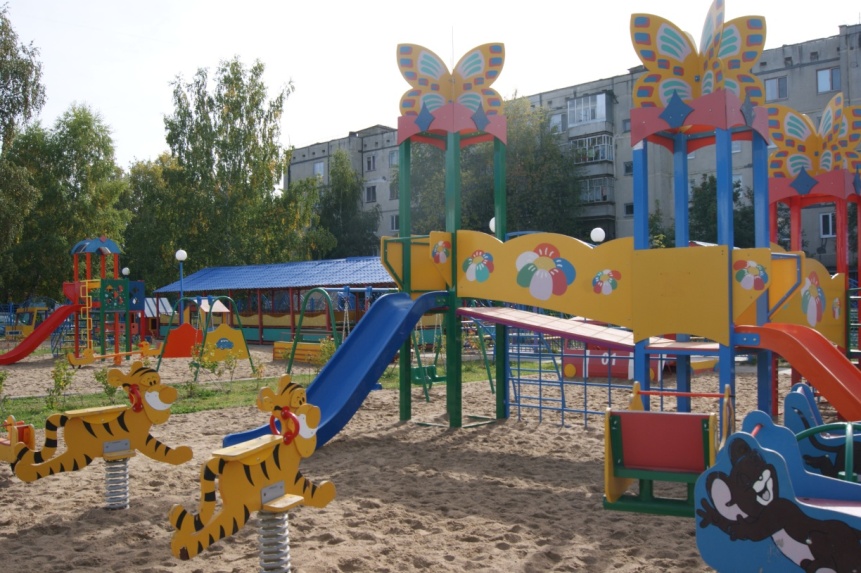 Использование внебюджетных средств в развитии Учреждения.
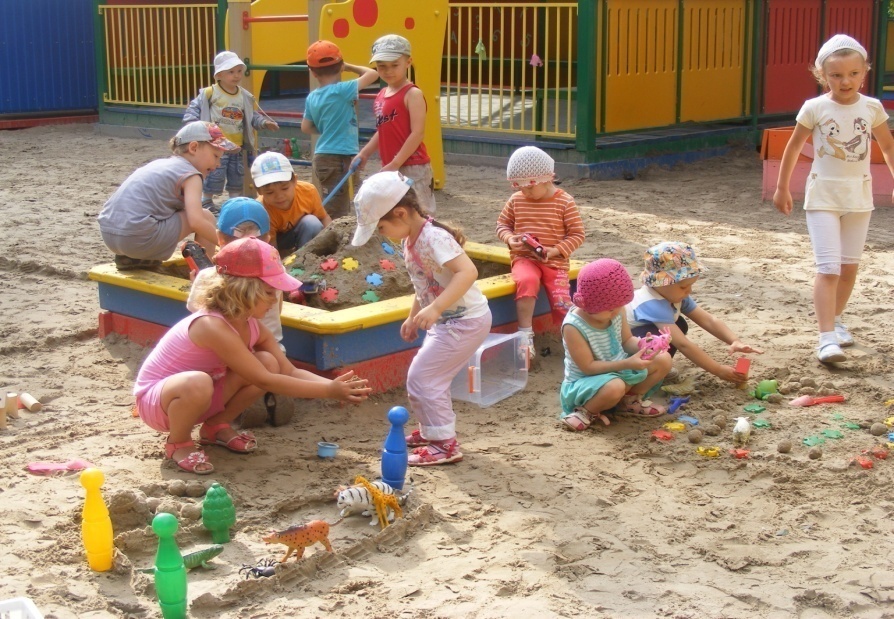 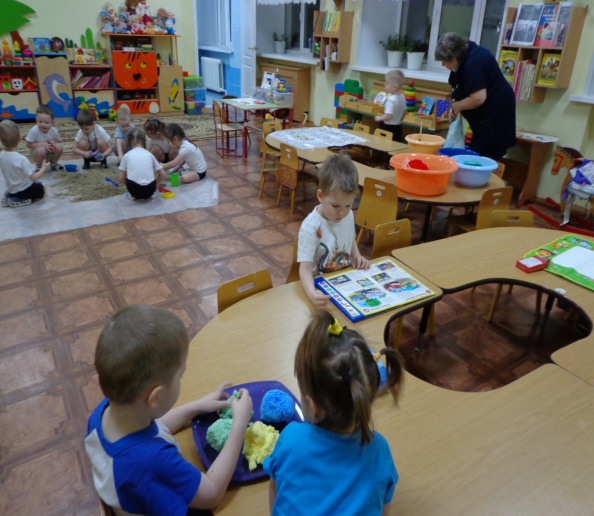 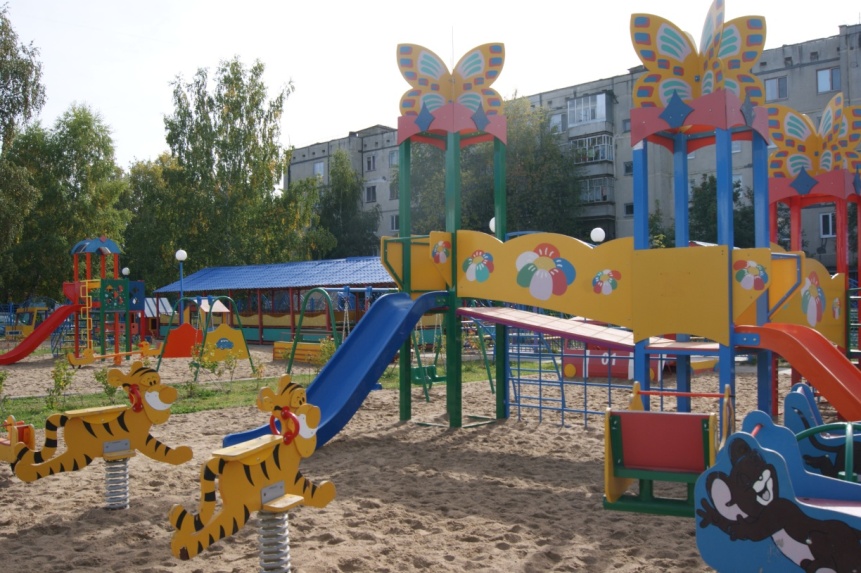 Использование внебюджетных средств в развитии Учреждения.
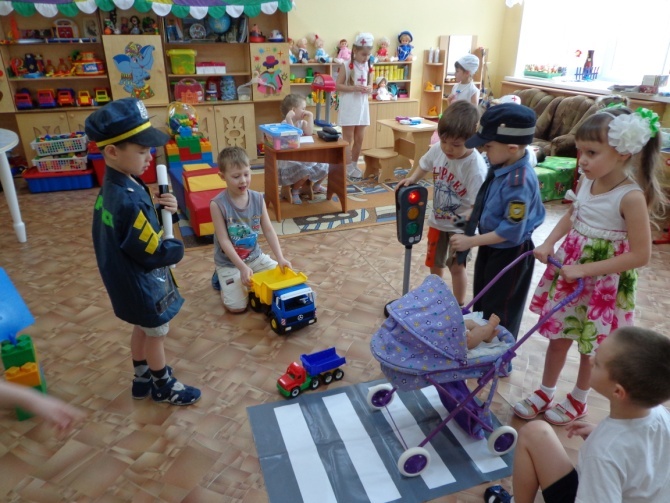 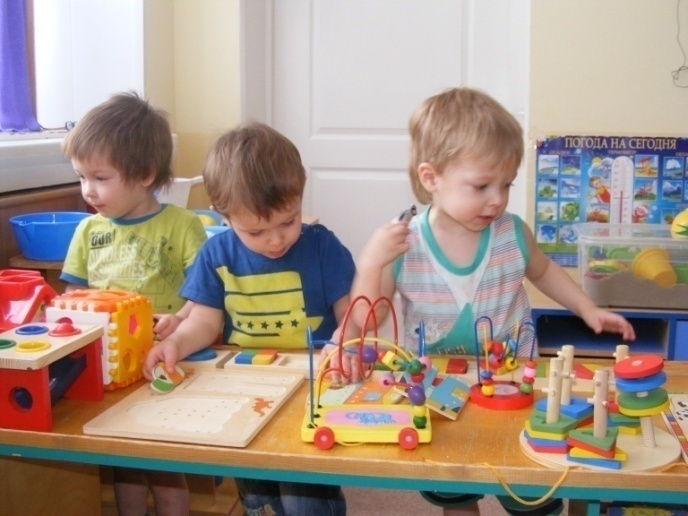 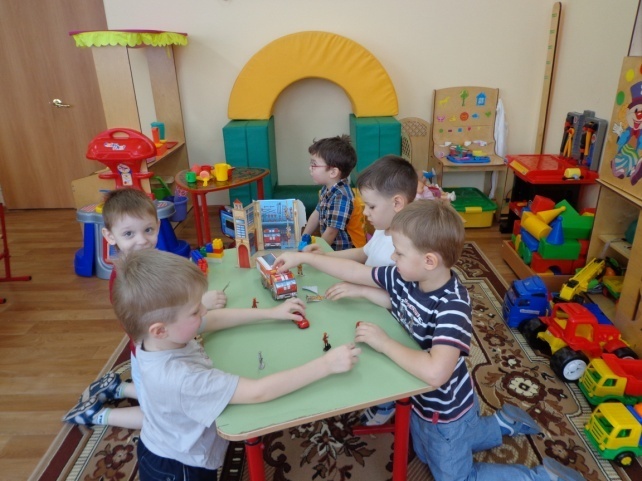 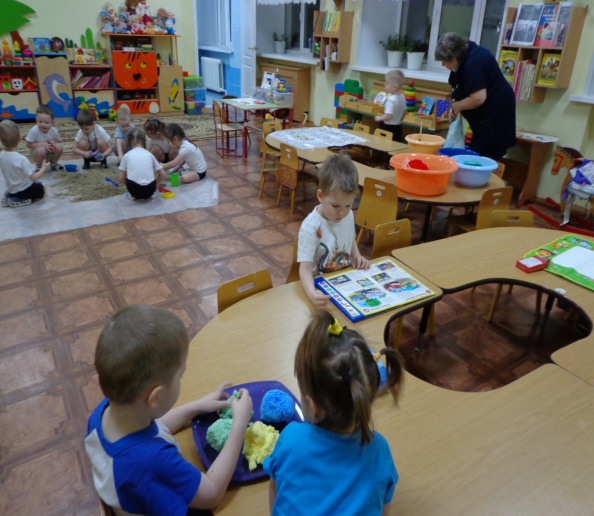 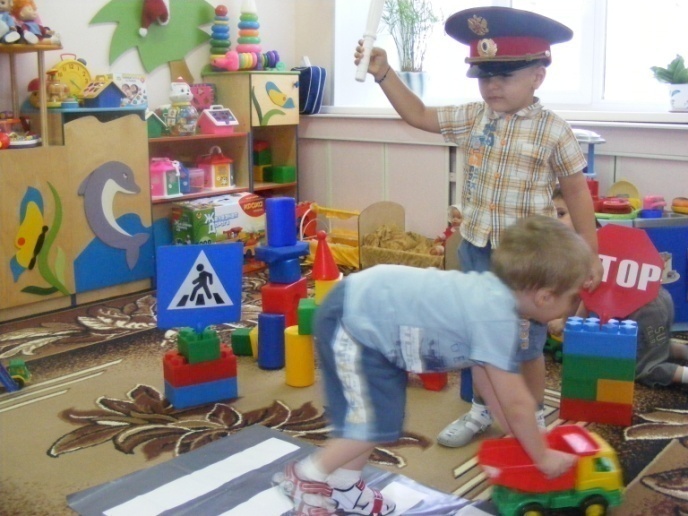 Эффективность системы  платных образовательных услуг
Концентрация внутреннего потенциала
Концентрация инициативы
Решение задач образования
Экономическая выгода для учреждения
МАДОУ “Детский сад №40 - ЦРР” г.Тобольска
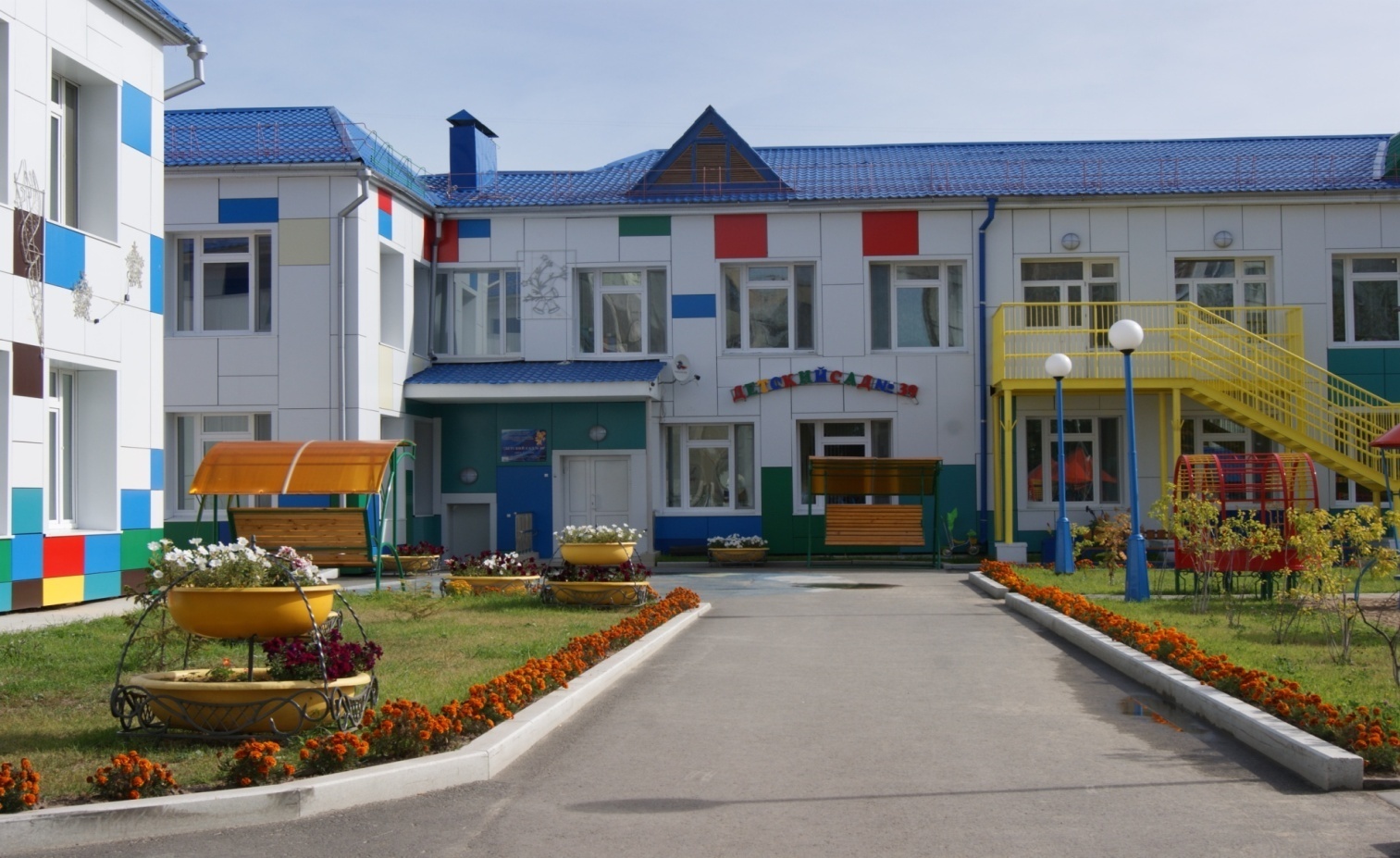 Спасибо за внимание!